4 - 4
مهارة حل المسألة
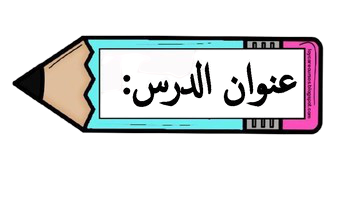 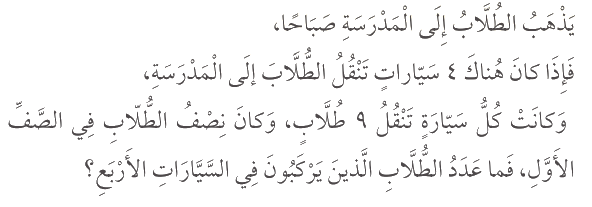 فكرة الدرس

أحل المسألة بتحديد المعطيات الزائدة 
أو الناقصة
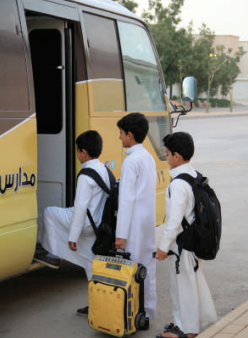 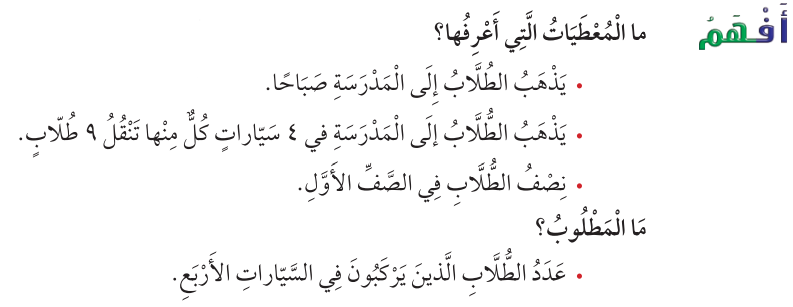 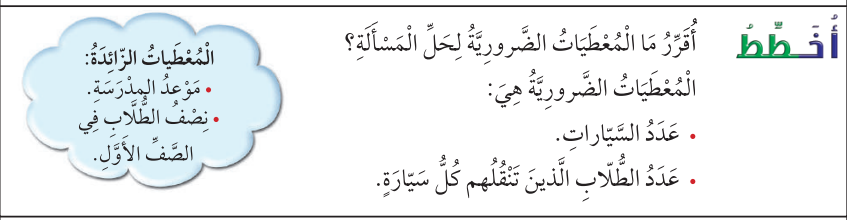 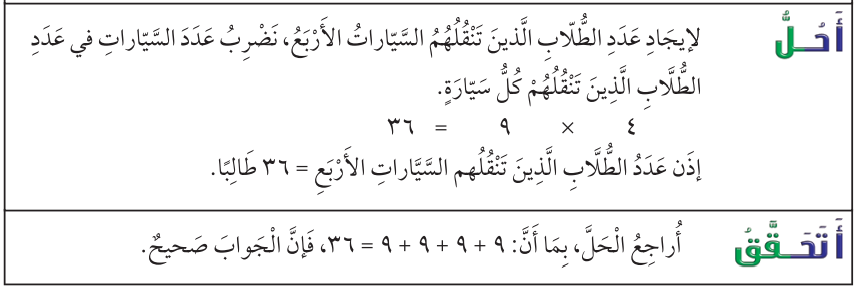 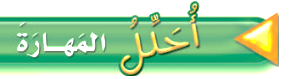 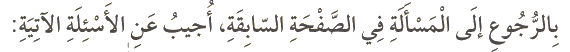 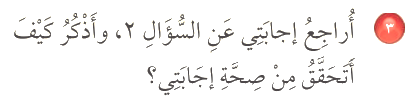 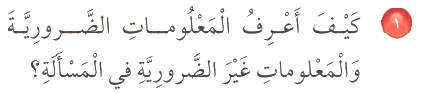 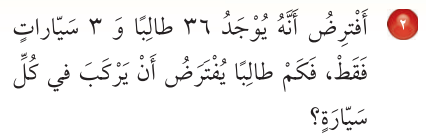 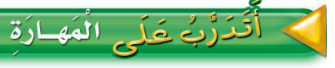 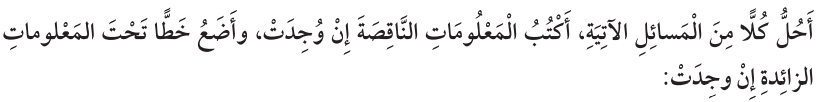 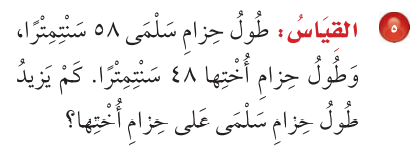 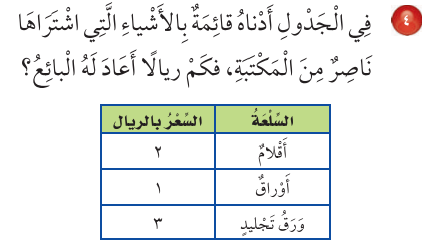 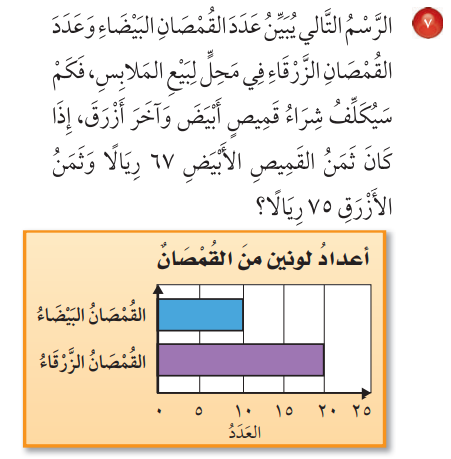 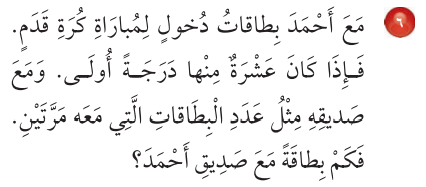